UNCLASSIFIED
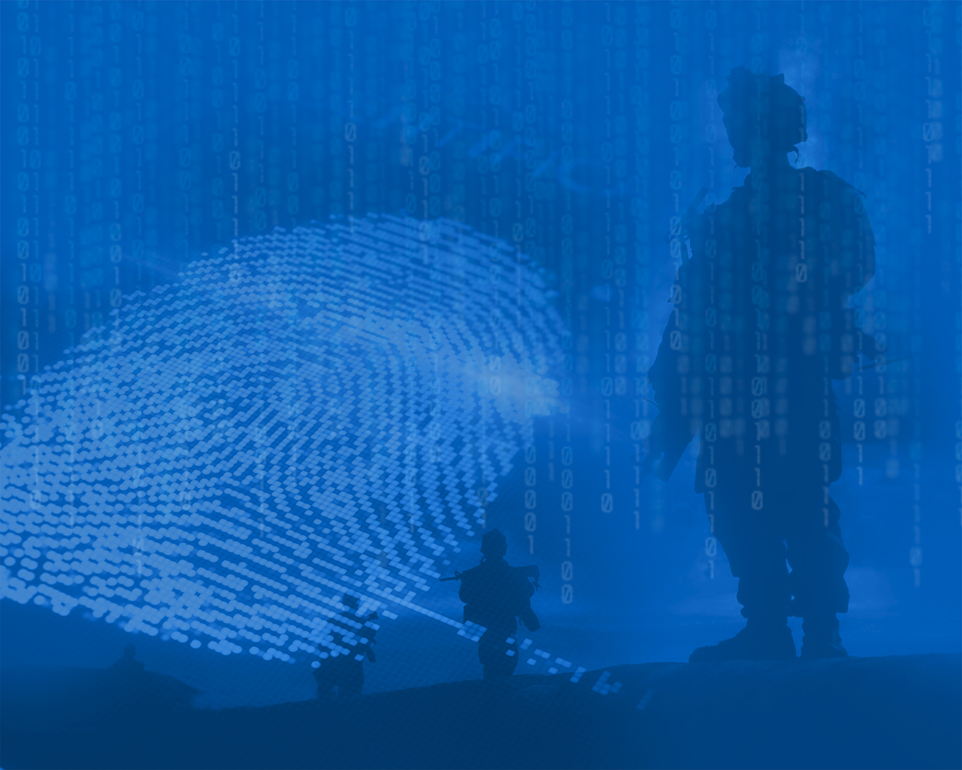 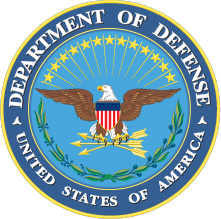 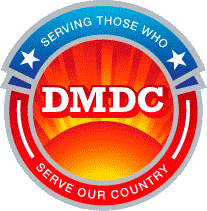 Defense Biometric Identification System
(DBIDS)

Overview
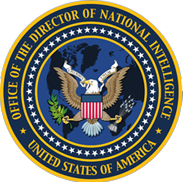 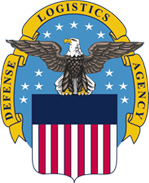 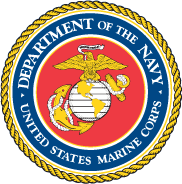 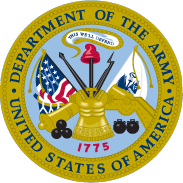 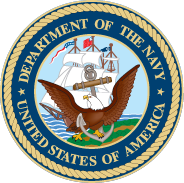 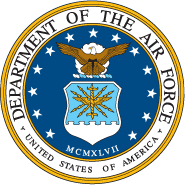 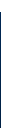 UNCLASSIFIED
UNCLASSIFIED
Self Registration
This will be an open web application for anyone to pre register from any internet computer.

Continue next slide
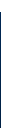 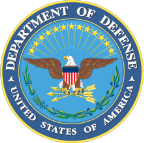 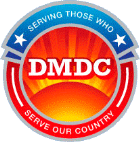 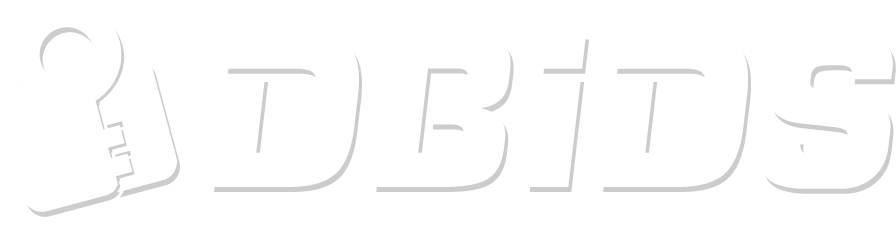 UNCLASSIFIED
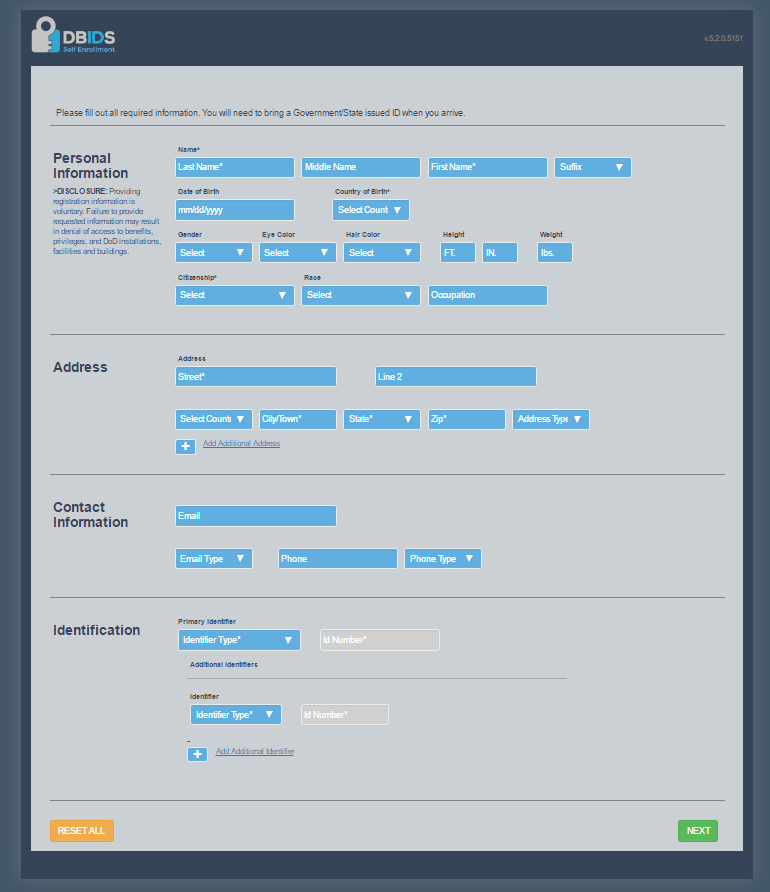 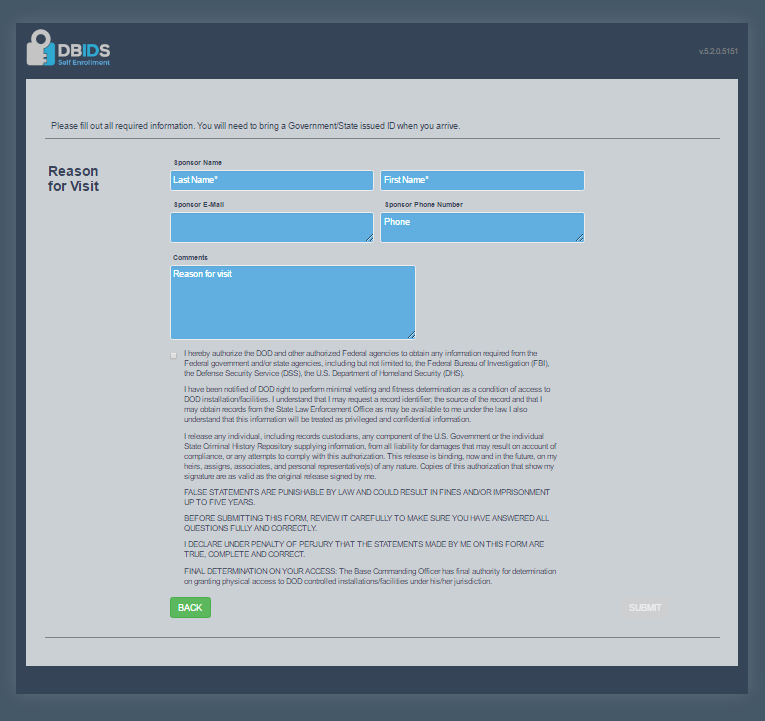 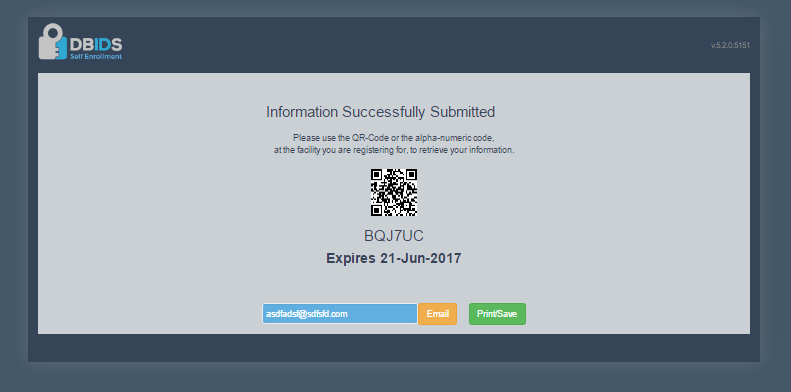 UNCLASSIFIED
Official Workstation - Person
This will be DOD application for provisioned users to register applicants from specific DOD computers.

Continue to next slide for person registration
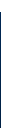 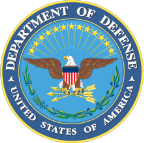 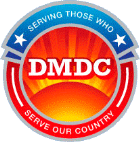 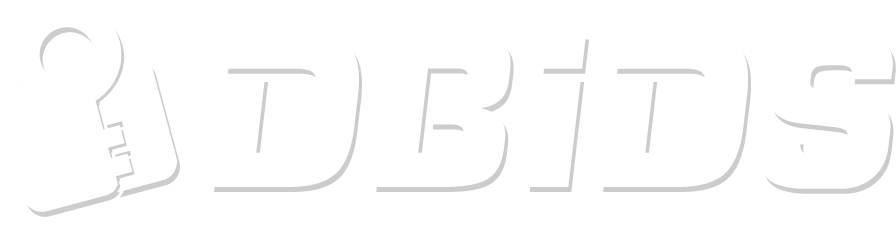 UNCLASSIFIED
Login Screen
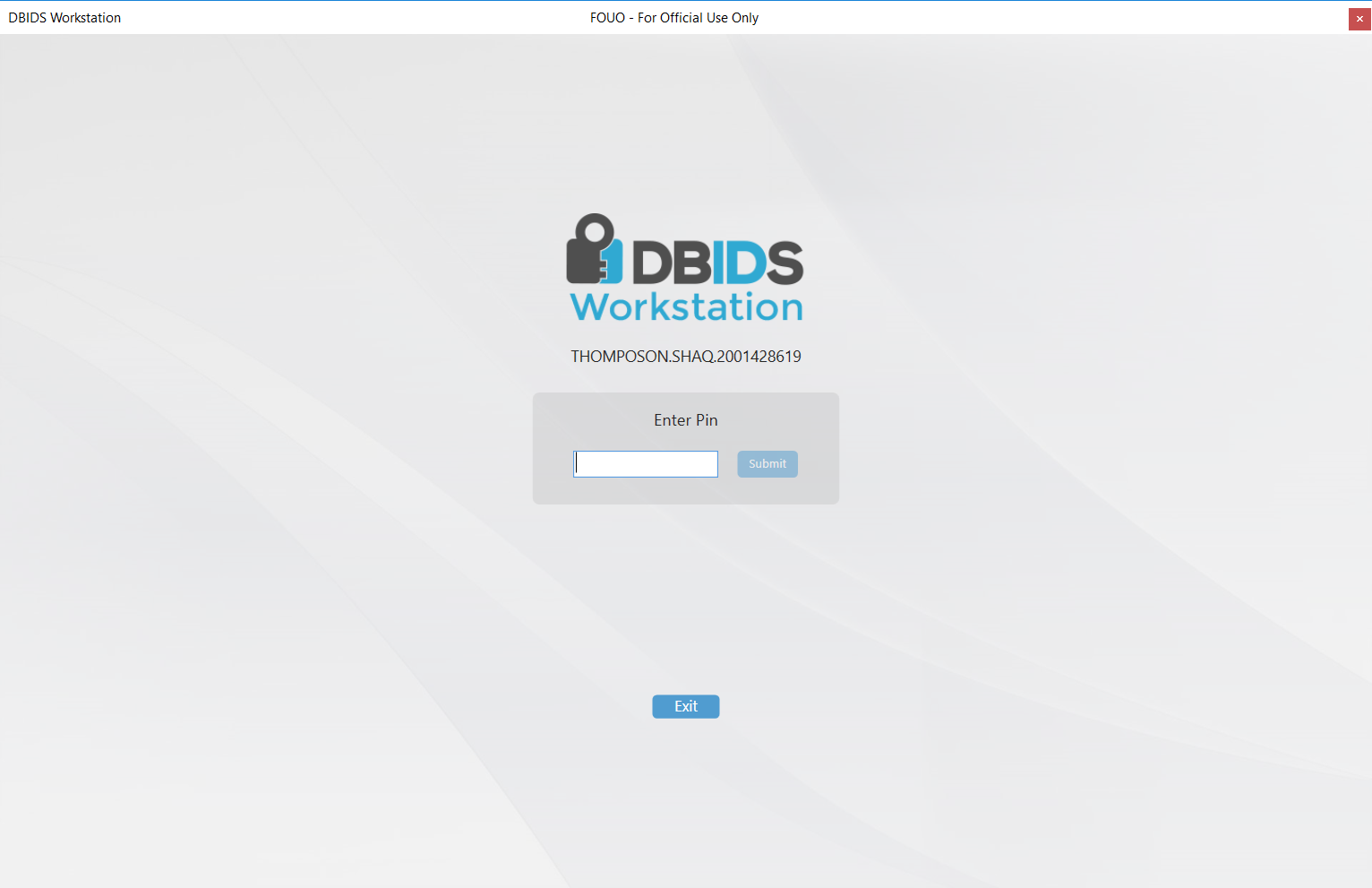 Registration (verify person is new)
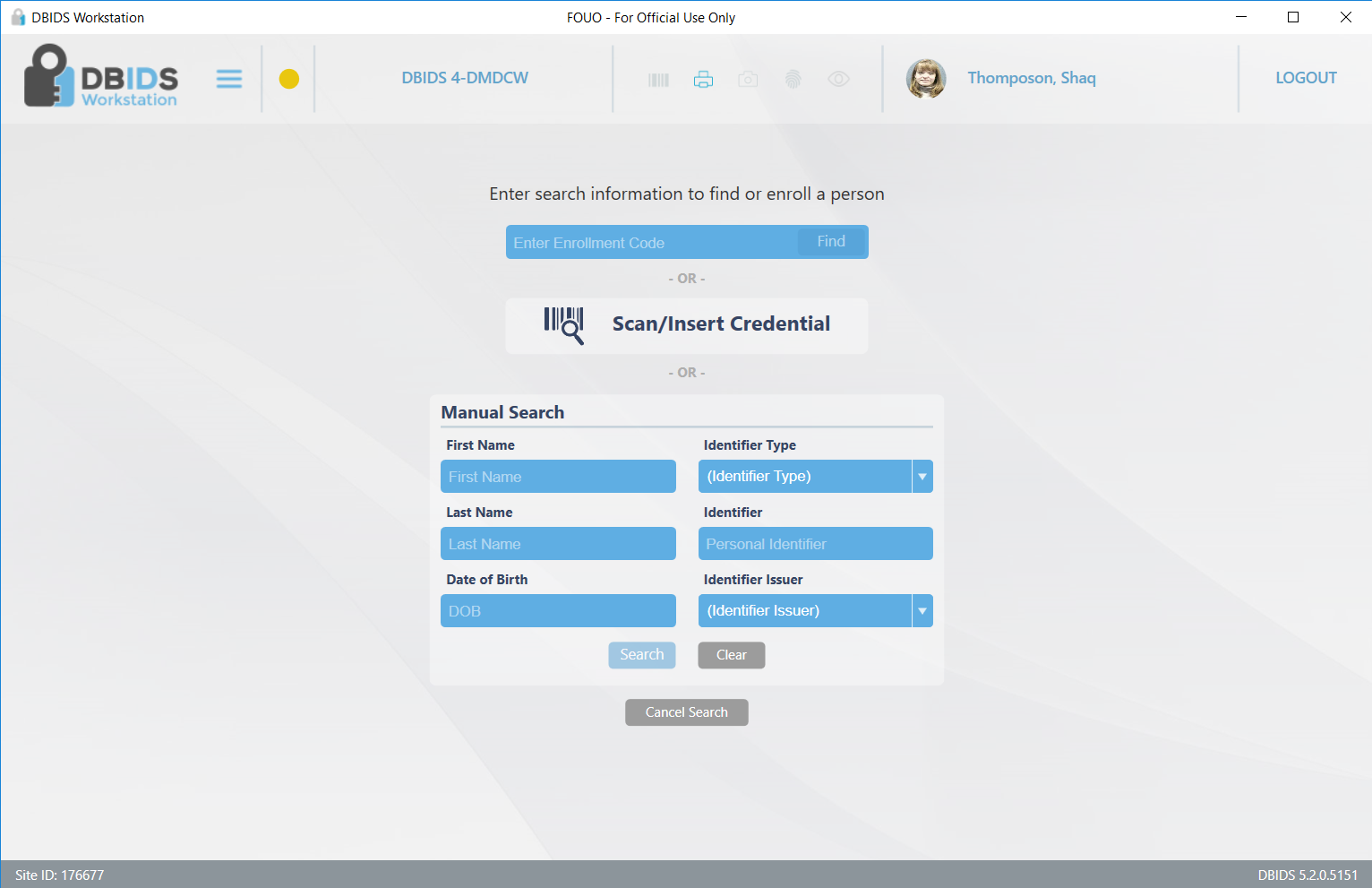 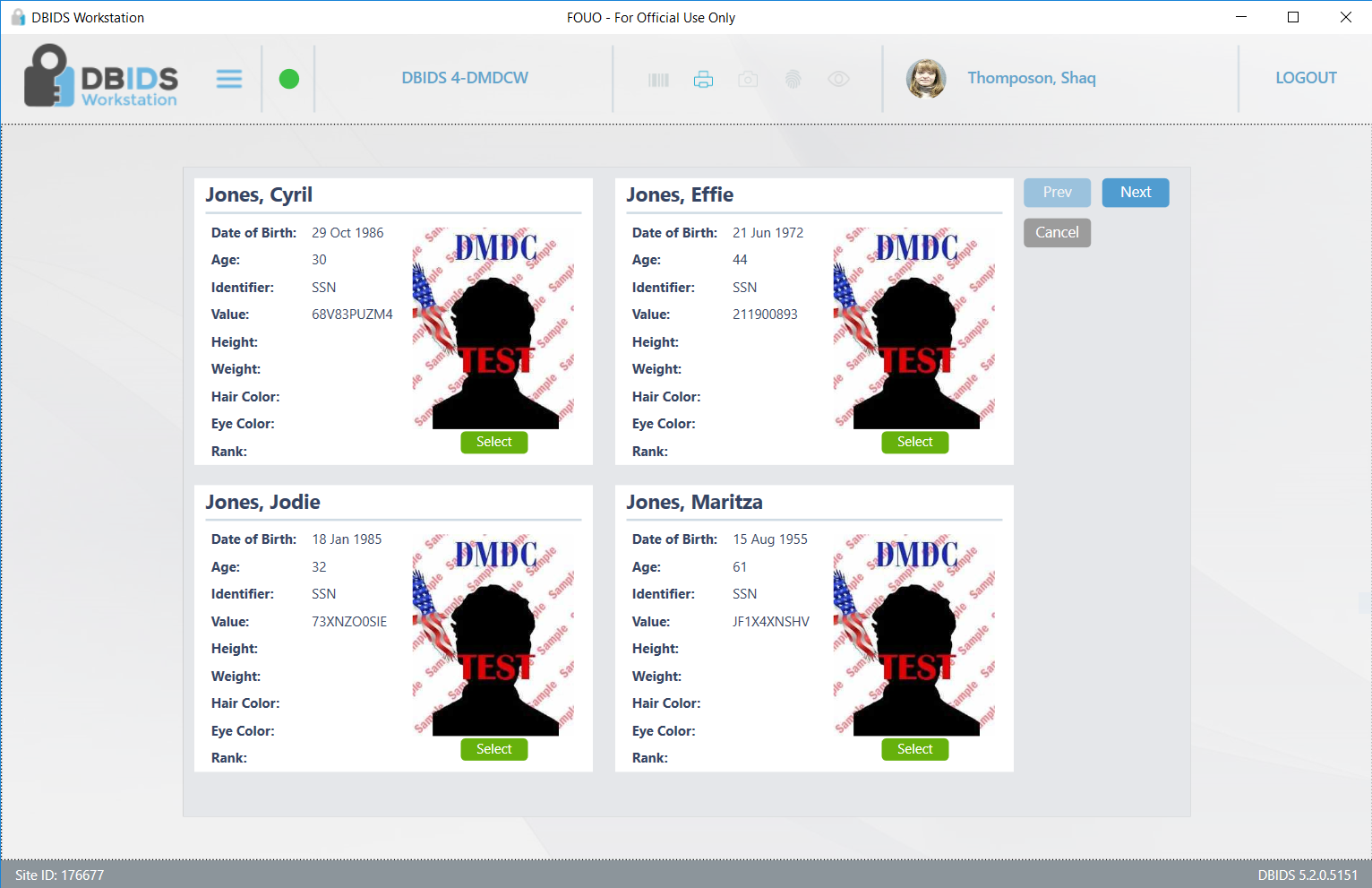 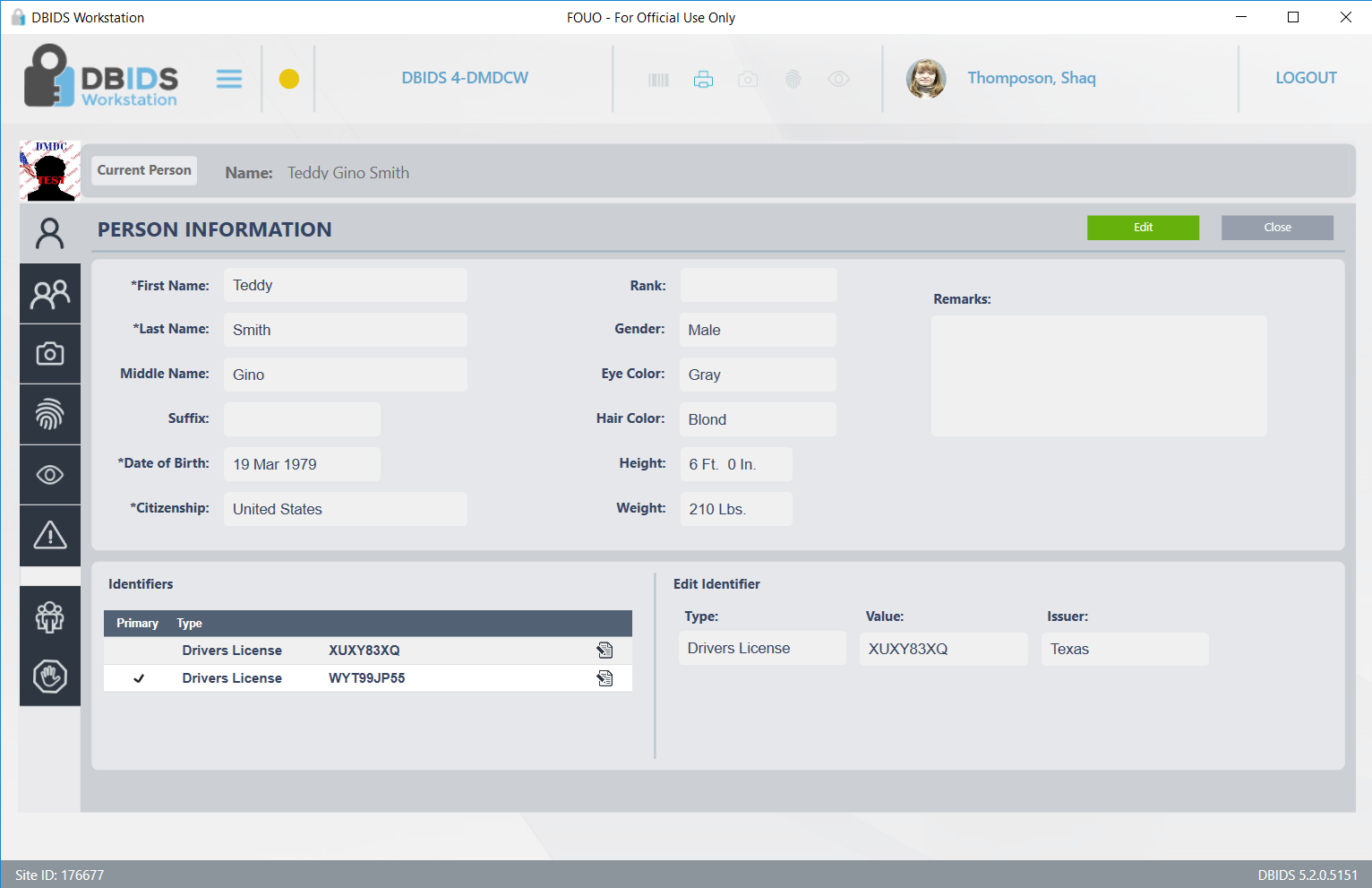 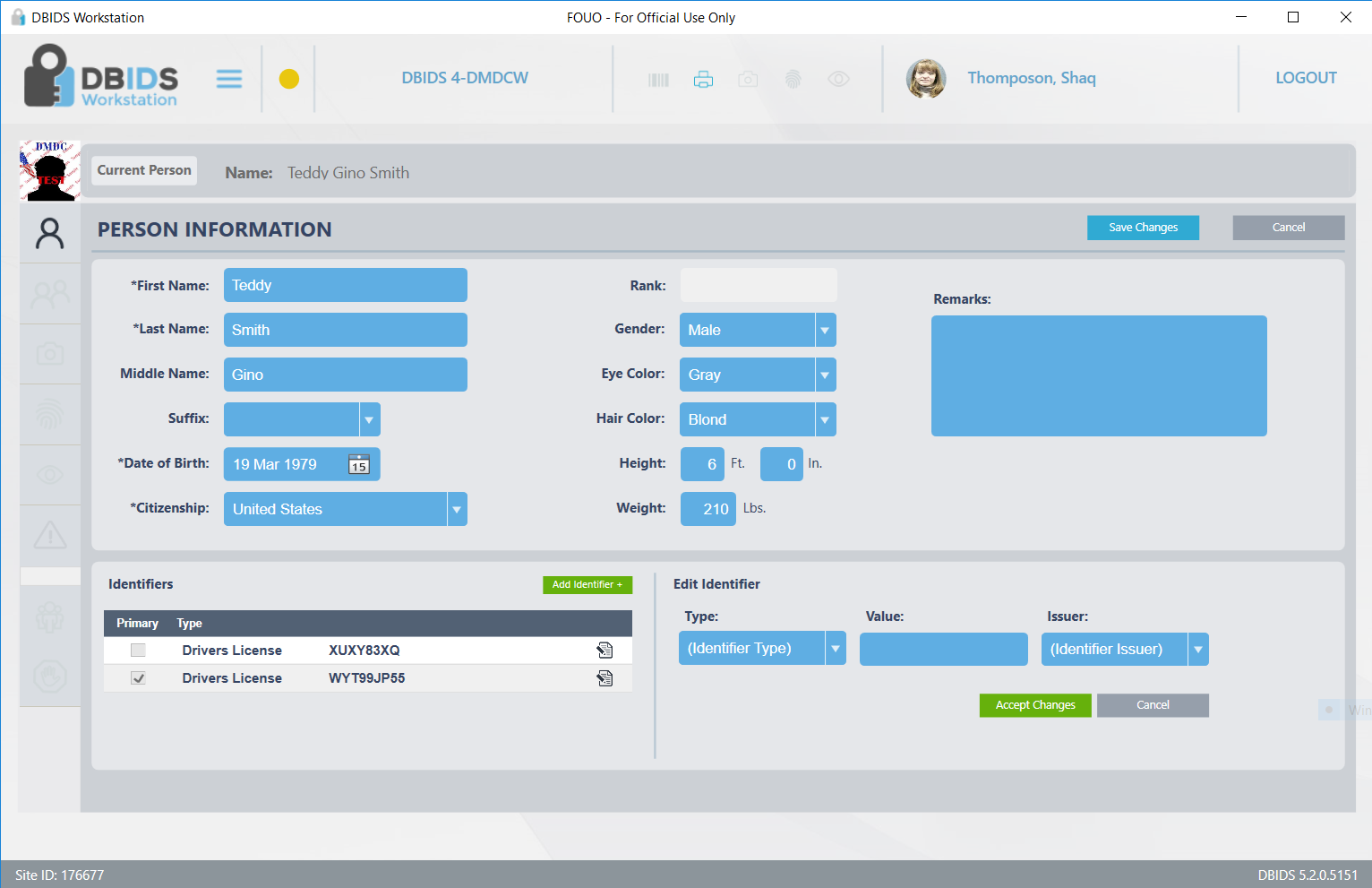 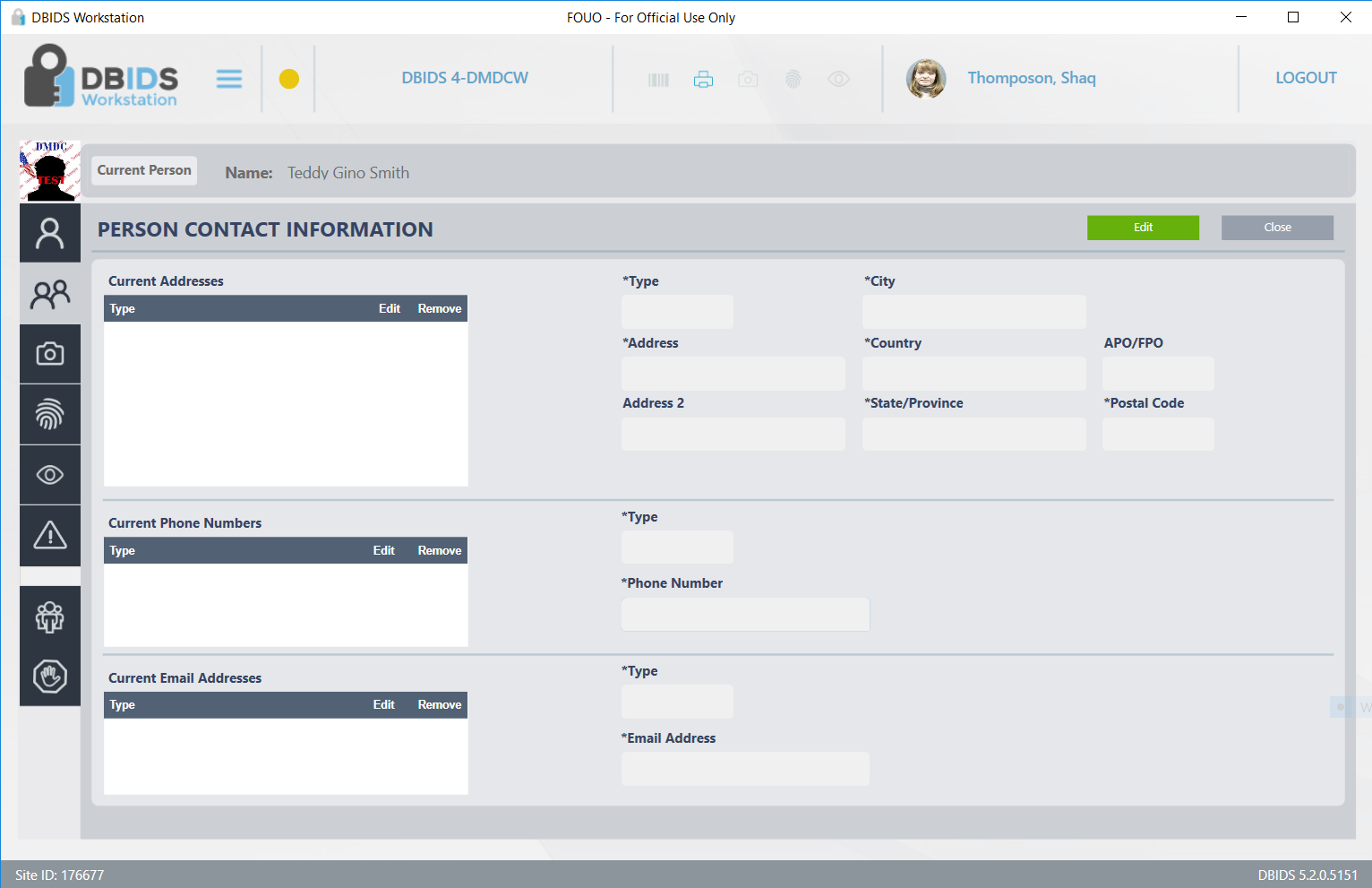 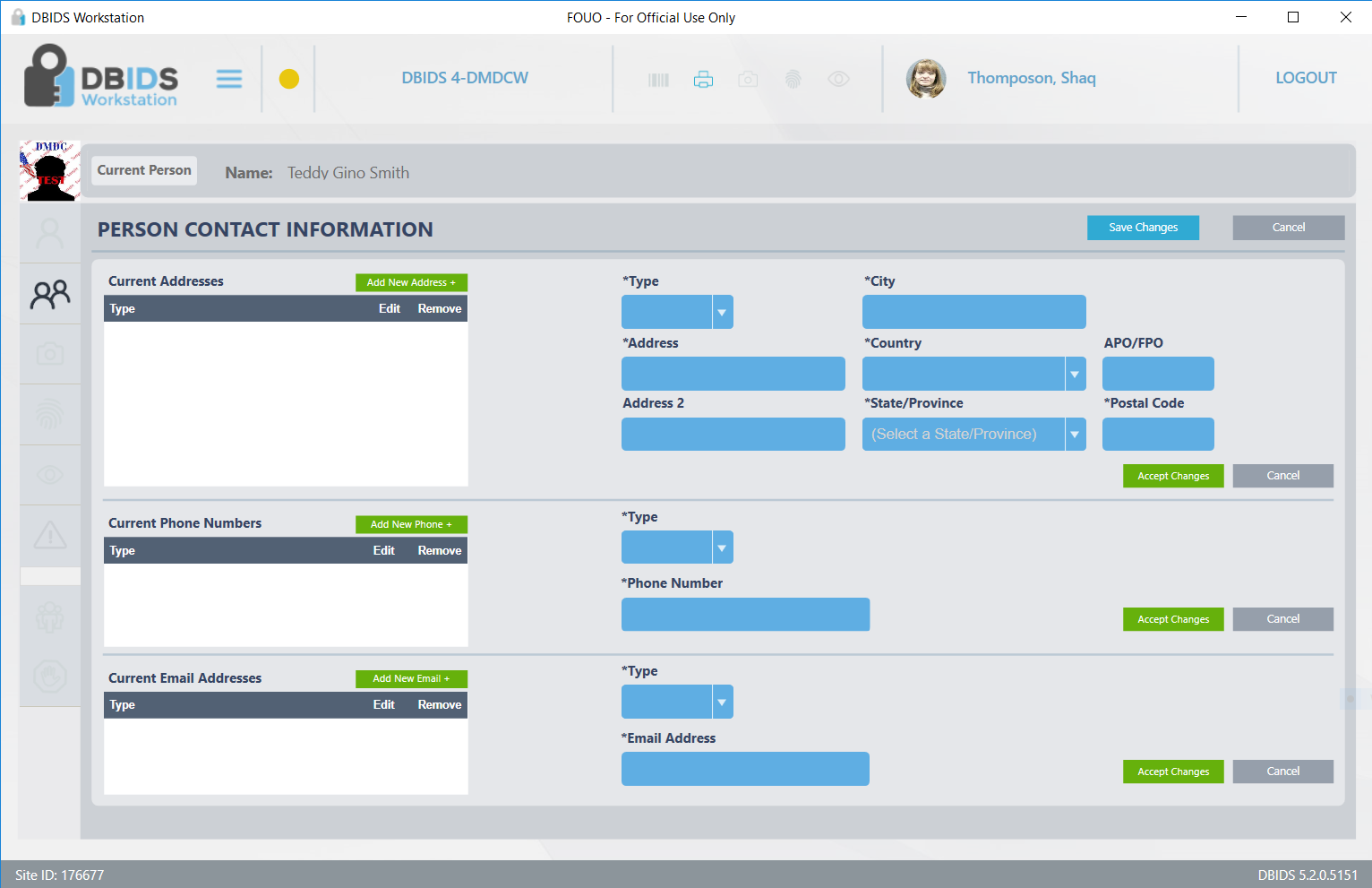 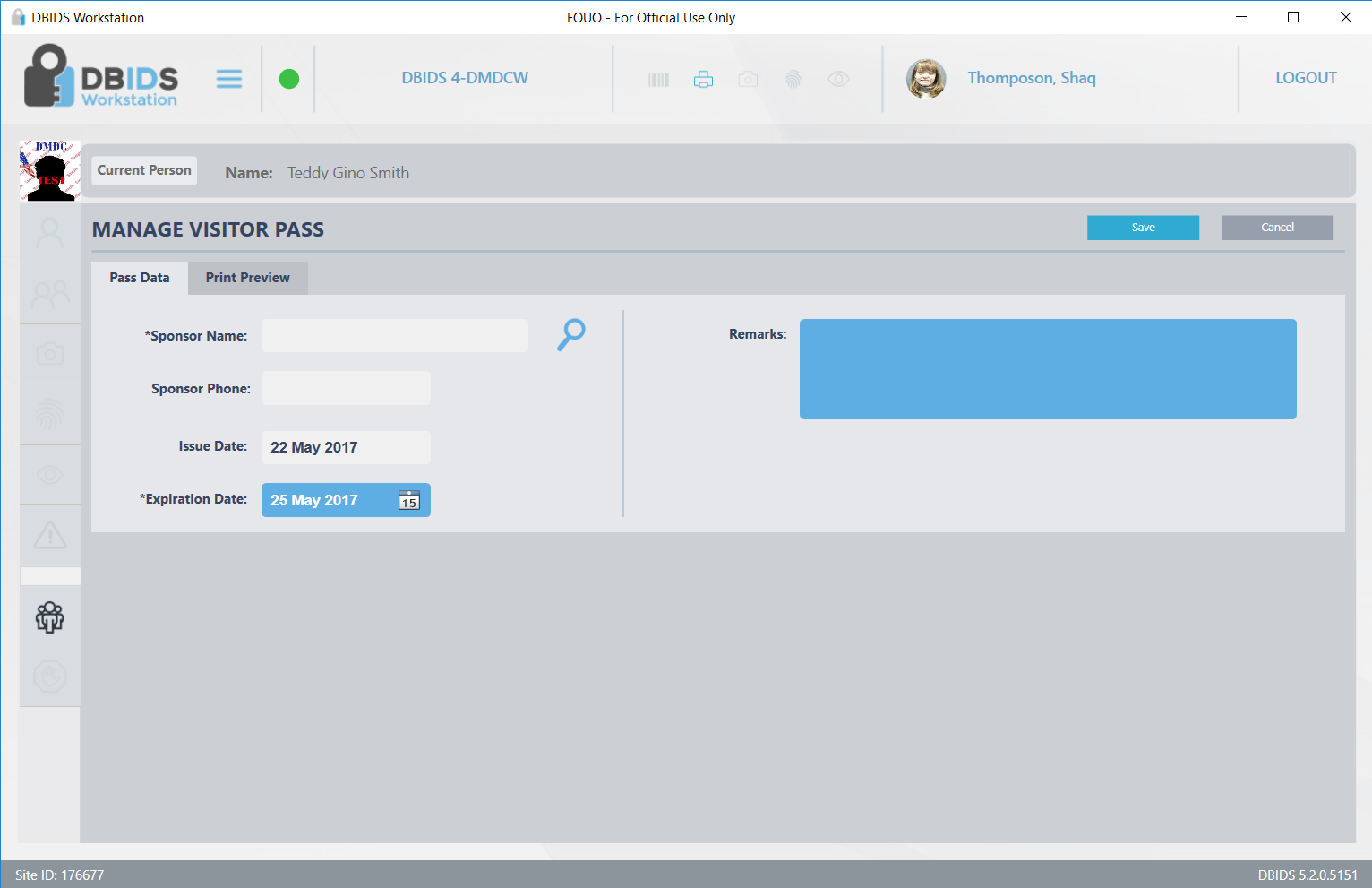 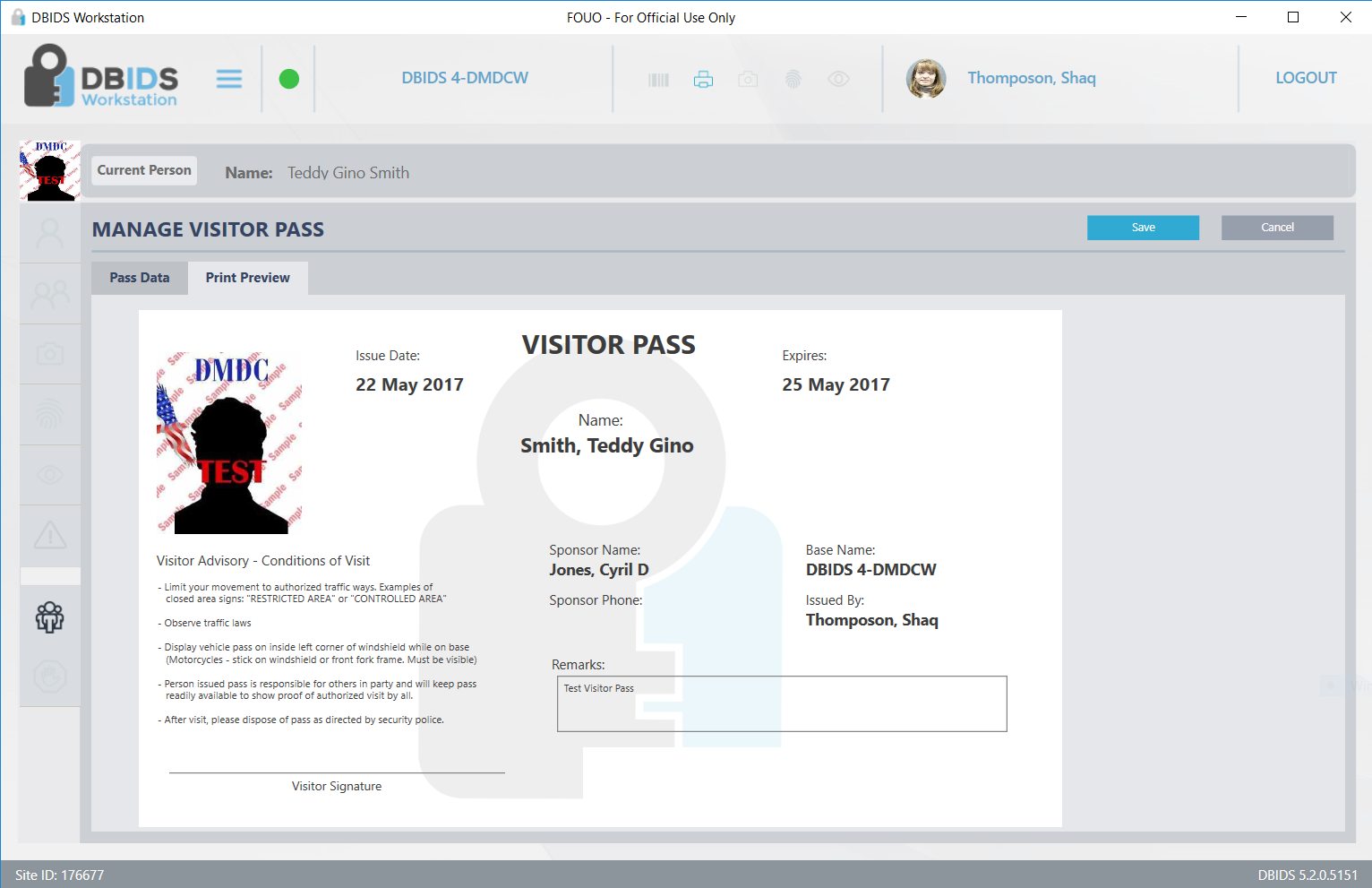 UNCLASSIFIED
Official Workstation - Vehicle
This will be DOD application for provisioned users to register applicants from specific DOD computers.

Continue to next slide for Vehicle registration
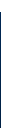 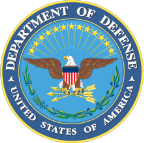 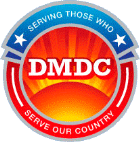 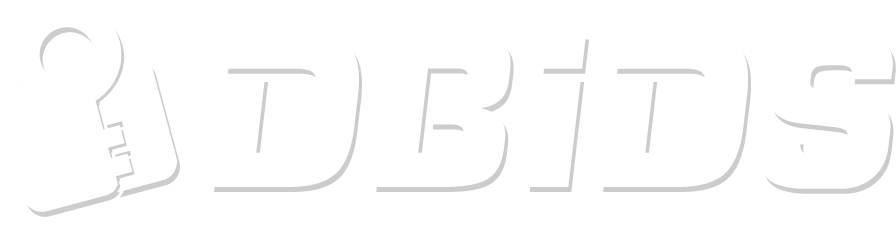 UNCLASSIFIED
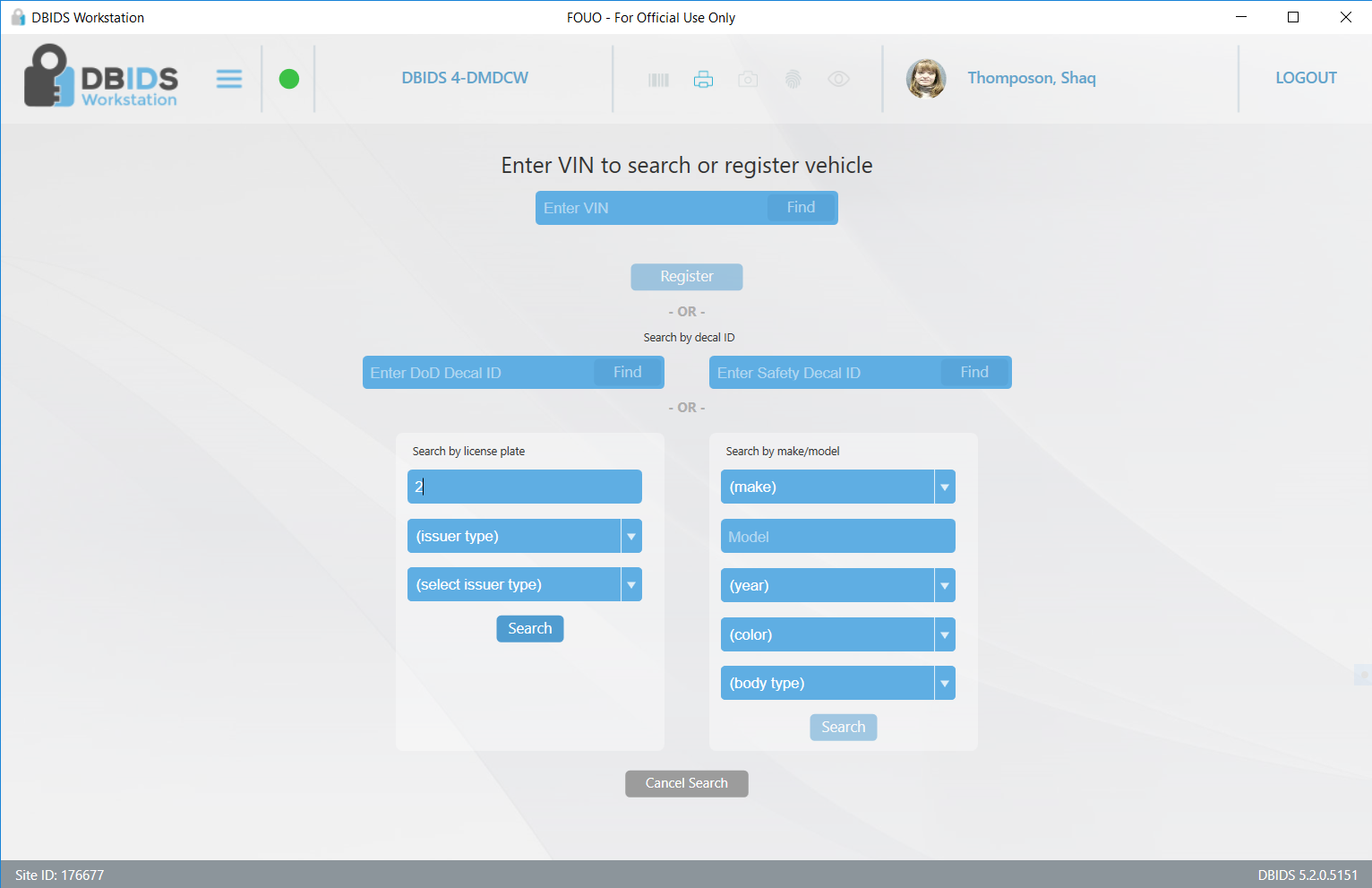 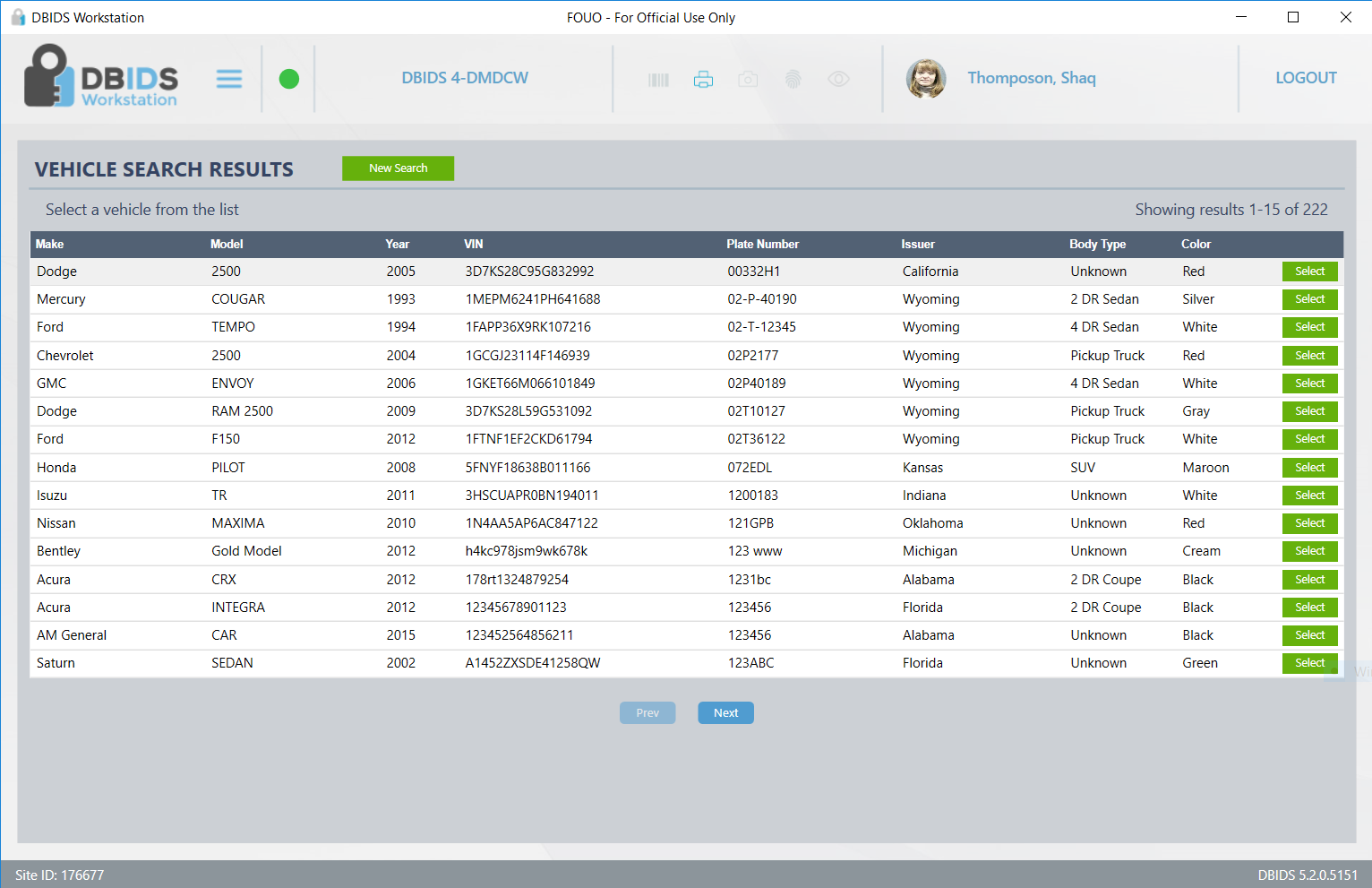 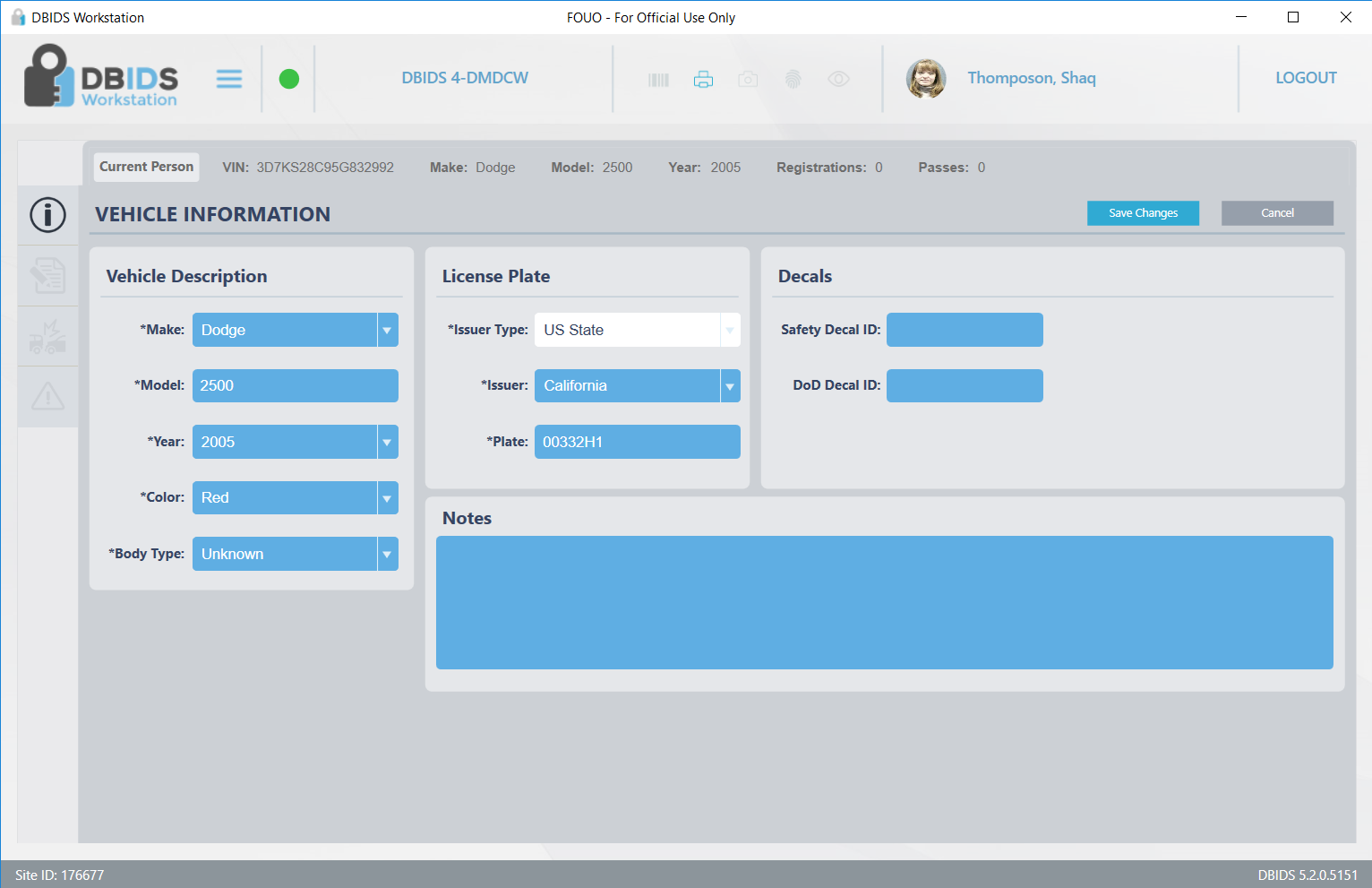 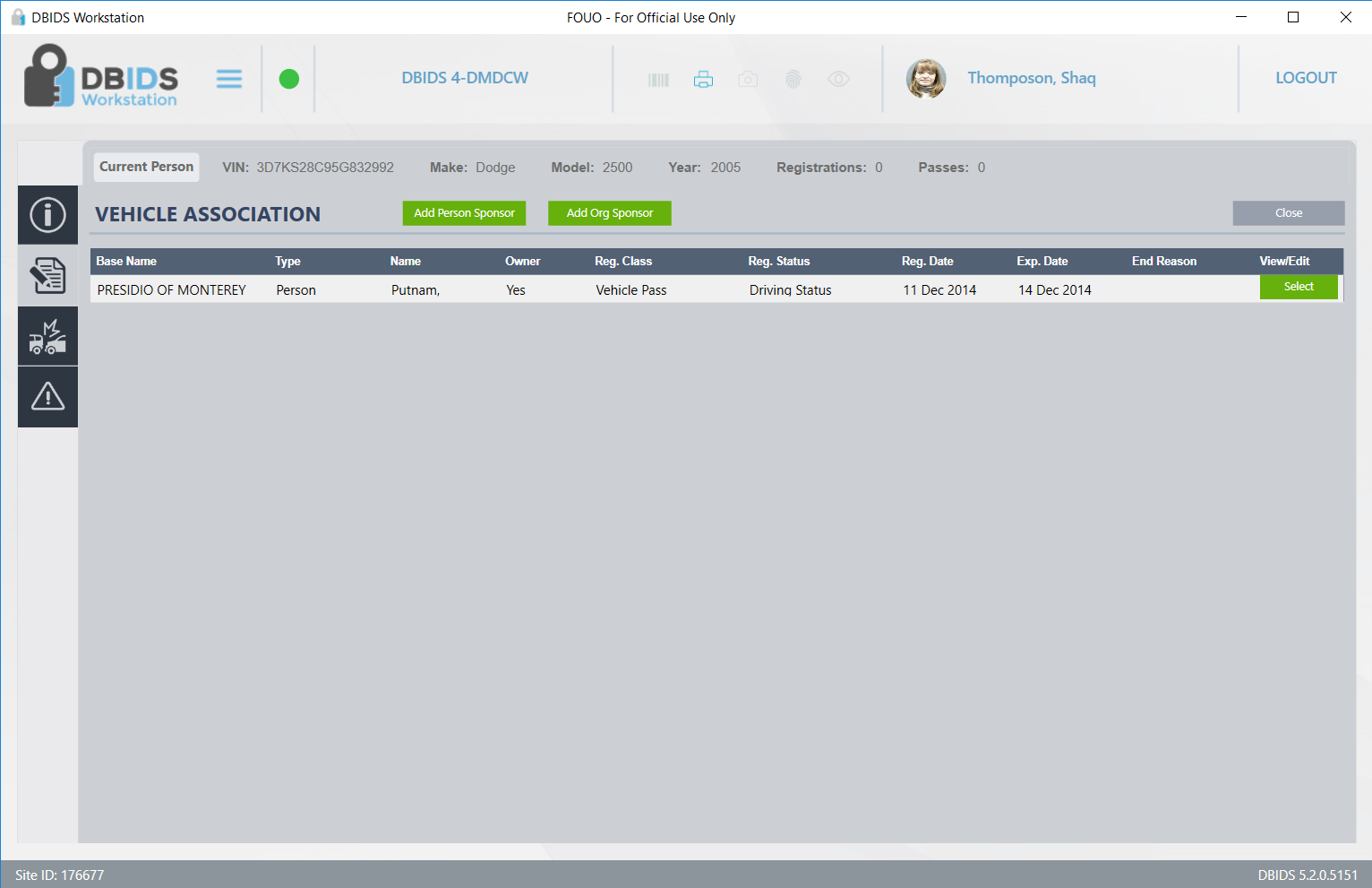 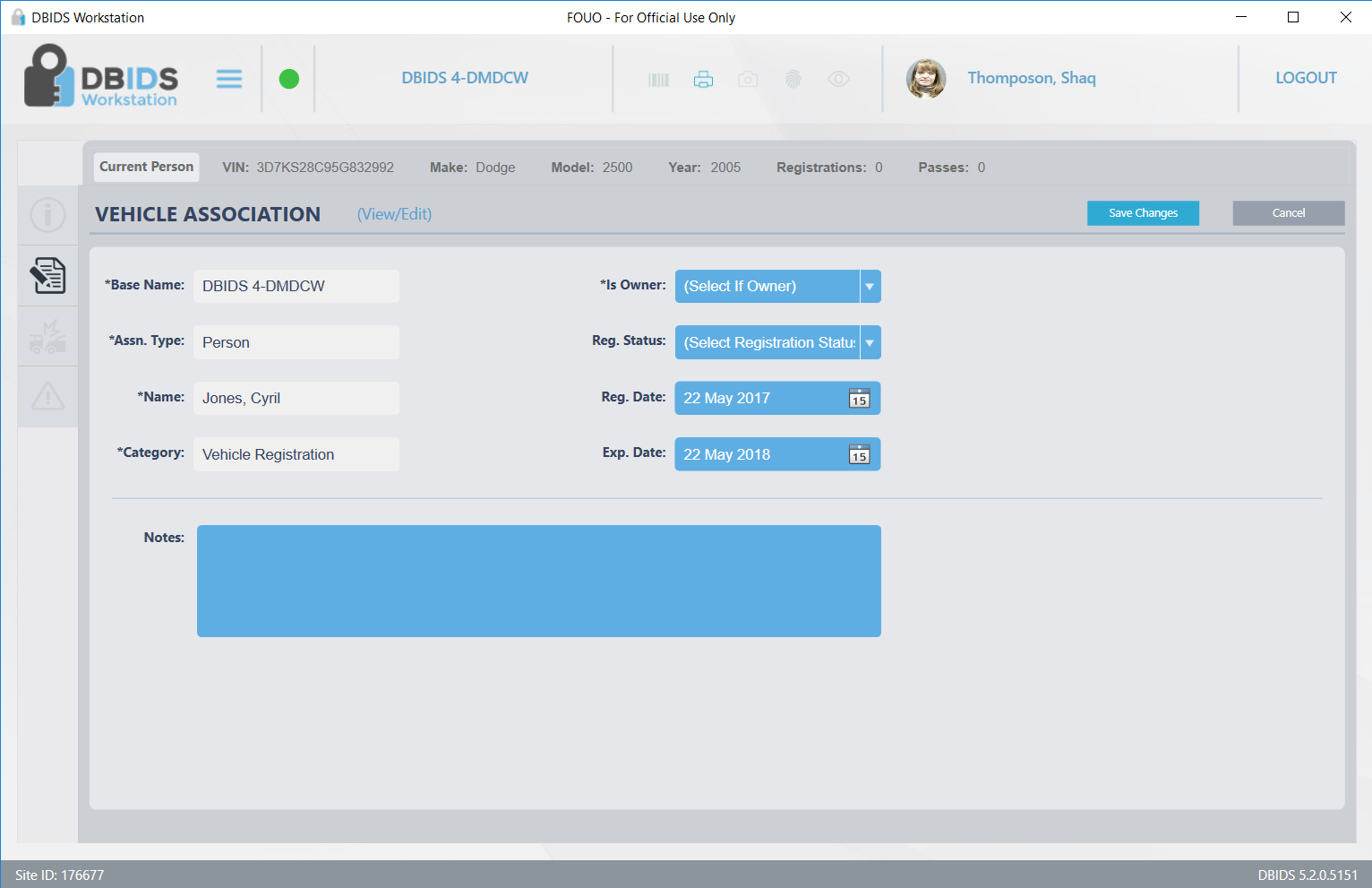 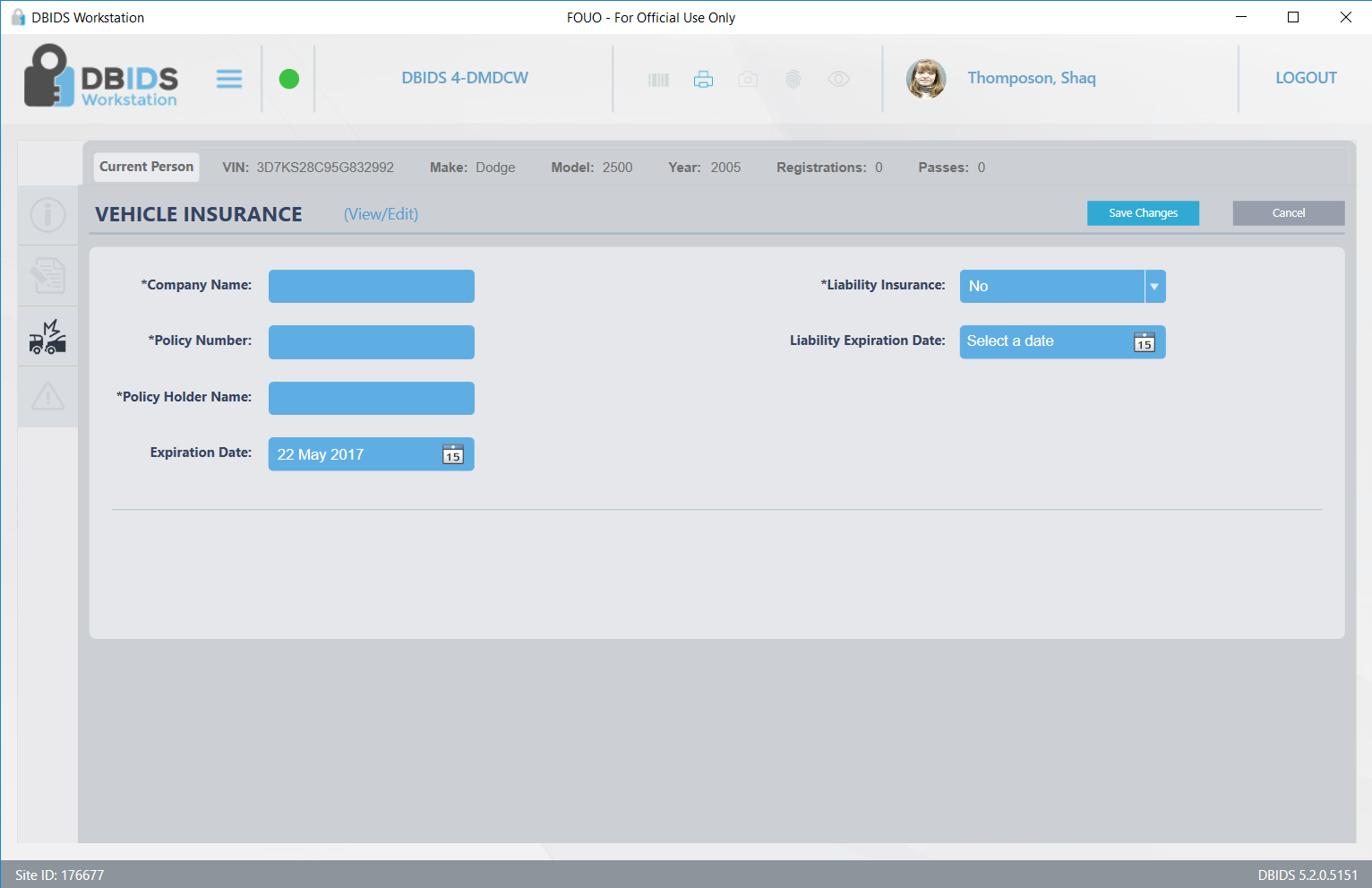 UNCLASSIFIED
Official Workstation - Search
This will be DOD application for provisioned users to register applicants from specific DOD computers.

Continue to next slide for Person Search
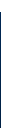 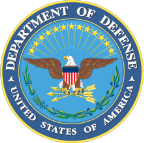 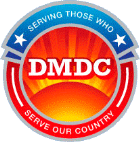 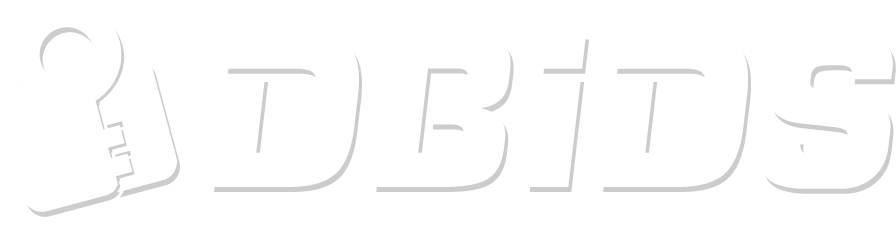 UNCLASSIFIED
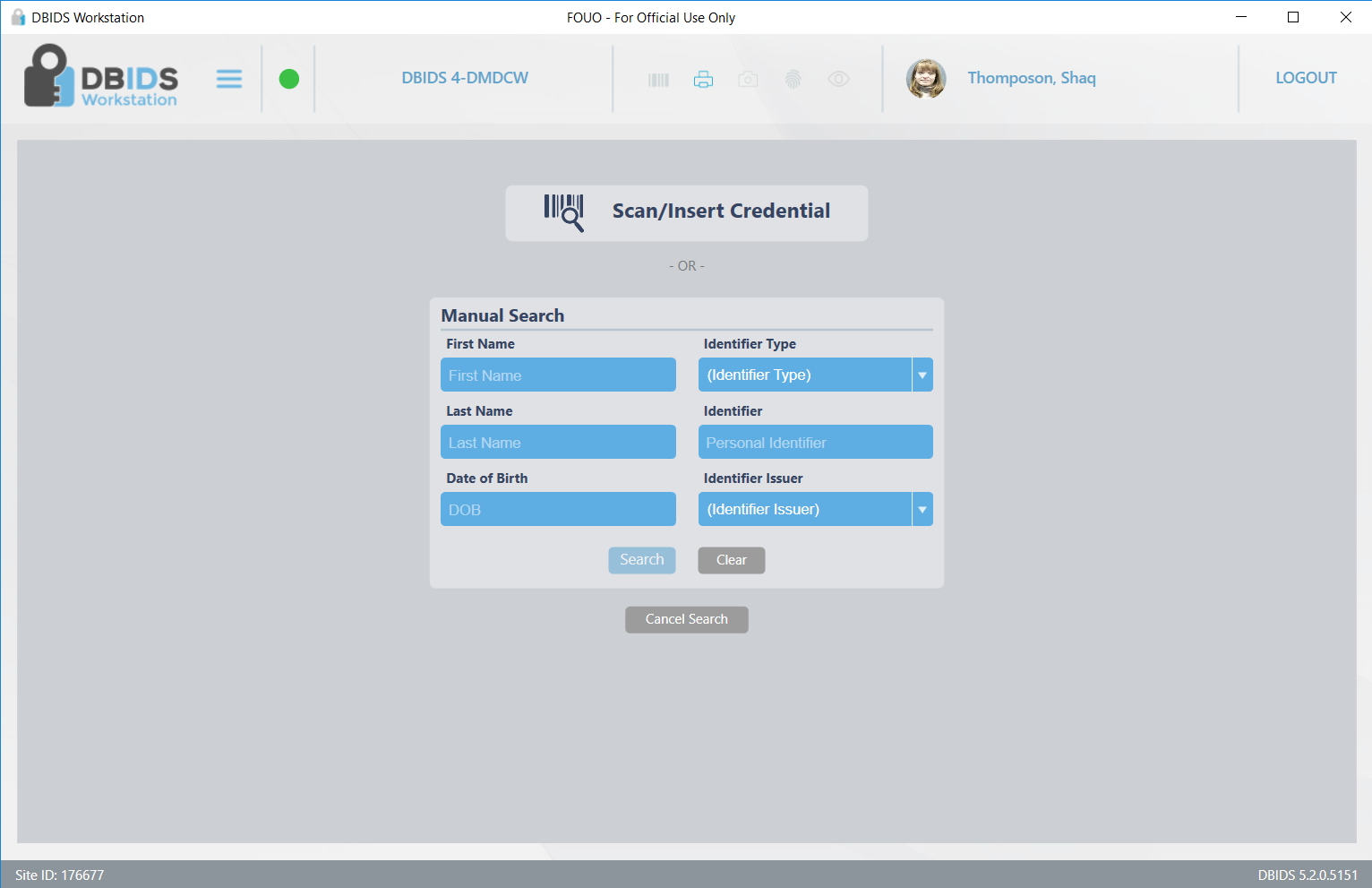 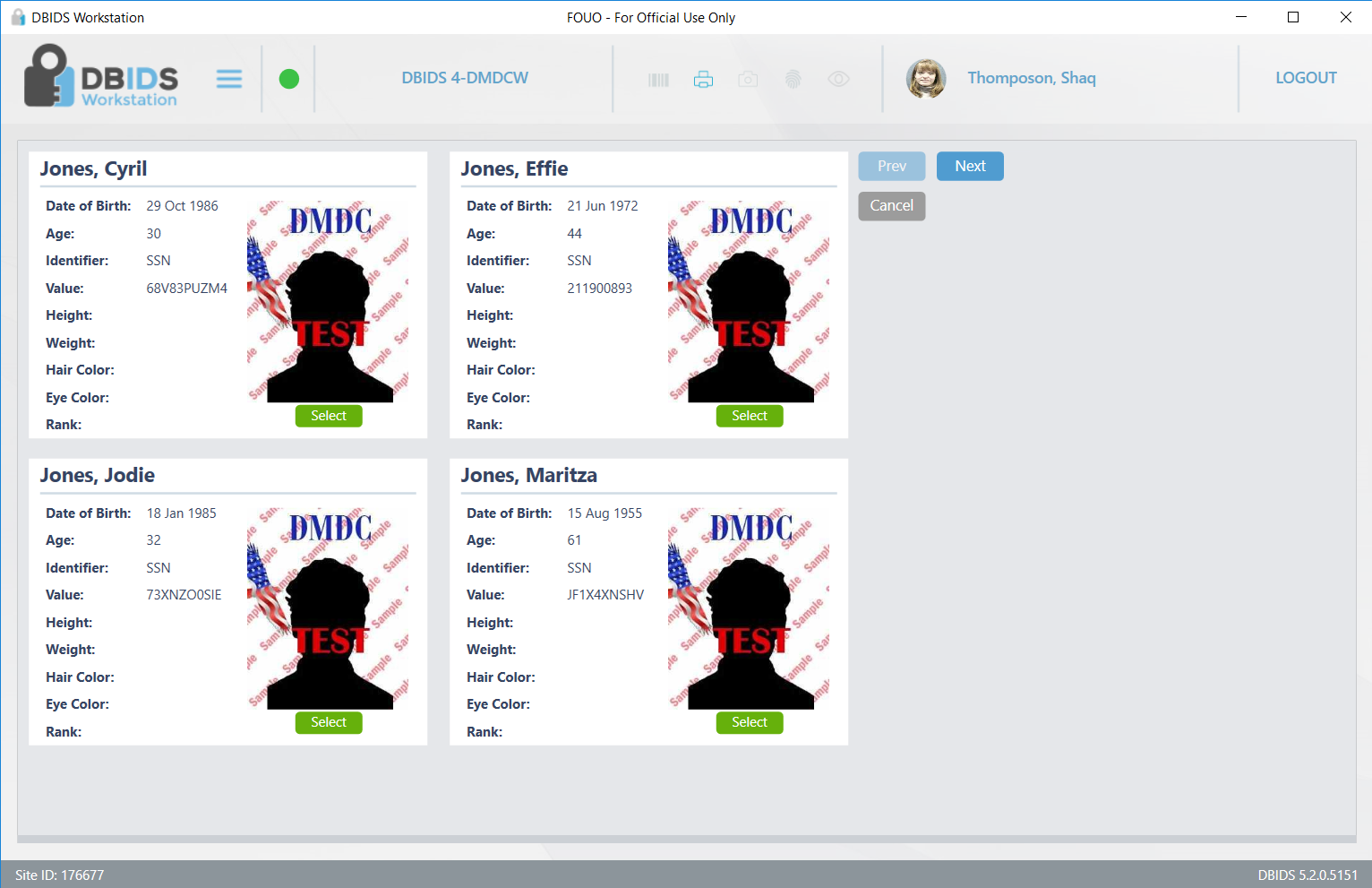